Nombre de Sesión / Name of session
Titulo / Header
Institución / Organization
Presentador / Speaker
DD Nov. 2012
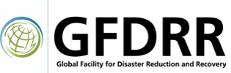 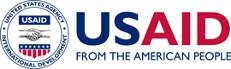 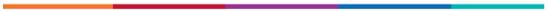 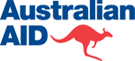 Encabezado / Header
Texto / Text
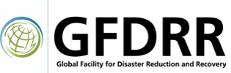 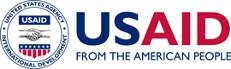 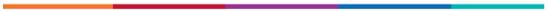 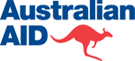 Conclusiones/ Conclusions
Nombre de Contacto / Name of Contact
Correo electrónico/ Email
 Página web / website
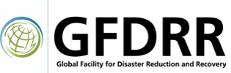 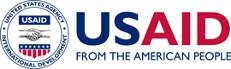 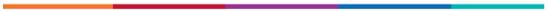 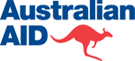